A coca
Feito por:
Yasmina e Zaira
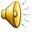 Esta lenda contáronma uns vellos que estaban no bar dos meus pais, é a lenda é así…
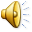 Non se sabe moi ben a data, no río Alvedosa, uns rapaces viron que o río estaba fervendo.
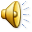 Os rapaces comezaron a correr, e cando chegaron ao pobo, a xente os estaba a esperar, cos rosarios na man, pensando que aquilo era a fin do mundo.
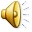 Do río comezou a xurdir un dragón, de cor verde.
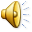 A xente do pobo pensou que aquilo era a fin do mundo, e poñíase a rezar os seus rosarios.
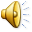 De repente colleu unha rapaza coa boca pola cintura, meteuse no río e desapareceu.
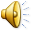 Desde ese momento todos os anos pola mesma data, a do Corpus Christi, deixábase unha moza na rampla para que o dragón (A coca) quedase satisfeito.
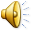 Ata que os rapaces novos da vila non aguantaron máis, aquilo non podía seguir así. Xuntándose todos foron á Forxa de Baldomero e fixeron espadas para matar o dragón.
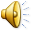 Agardaron a noite e cando o dragón apareceu botáronse contra del cravándolle as espadas e acabando coa súa vida.
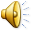 Celebrouse unha gran festa, os mozos bailando coas espadas ainda ensanguentadas, as mulleres collían as mozas poñéndoas enriba dos seus ombreiros dando voltas ó son das gaitas.
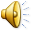 Os mariñeiros da vila sacaron viño e peixe seco con pan para todos....e desde ese día en Redondela celebrase a Festa da Coca, onde a danza das espadas, os cabezudos e as penlas son a gran celebración.
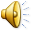 FIN
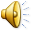